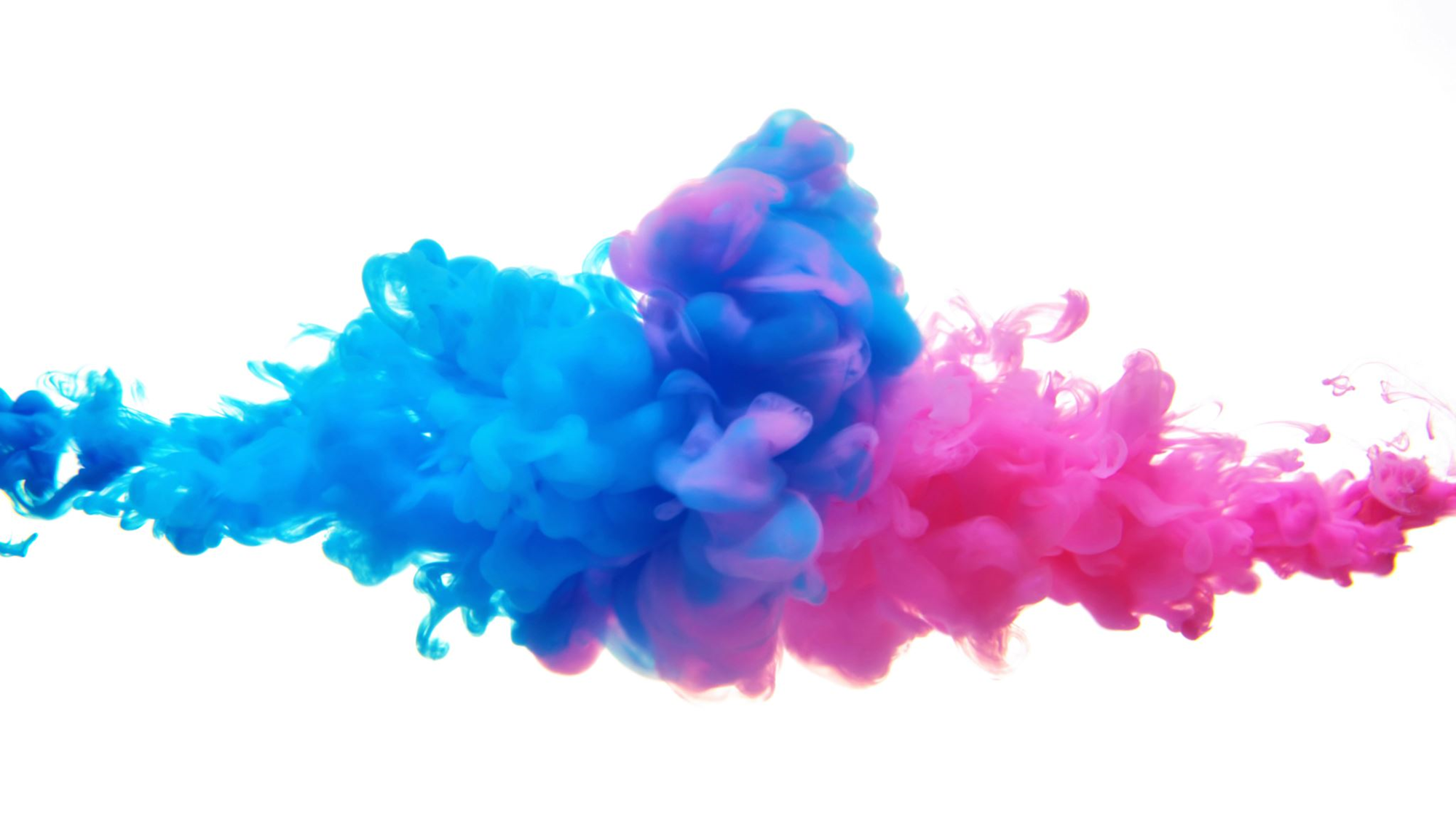 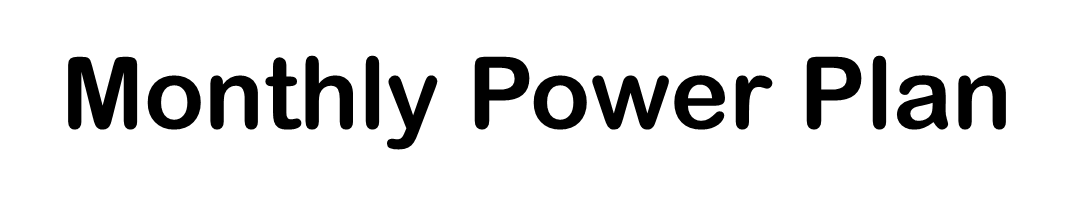 3/11/2024
Sample Footer Text
1
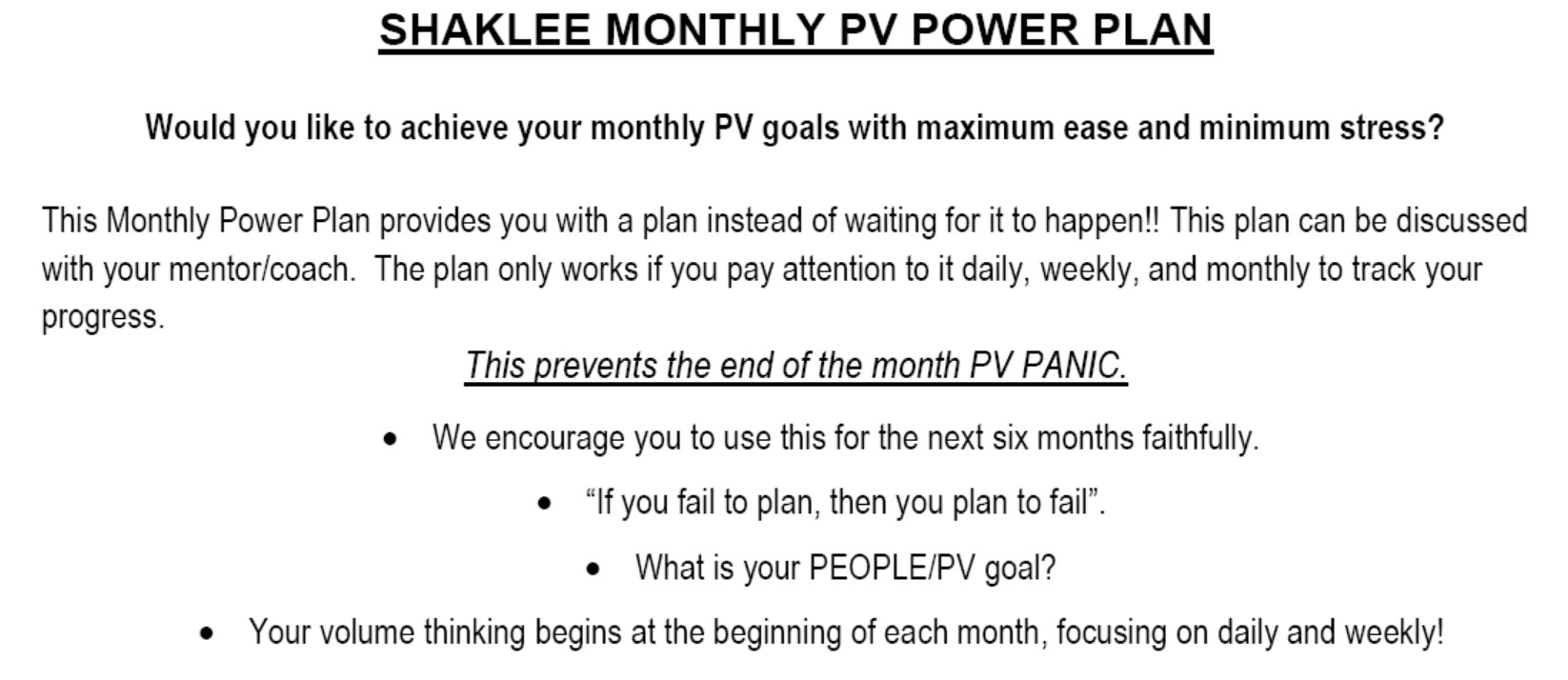 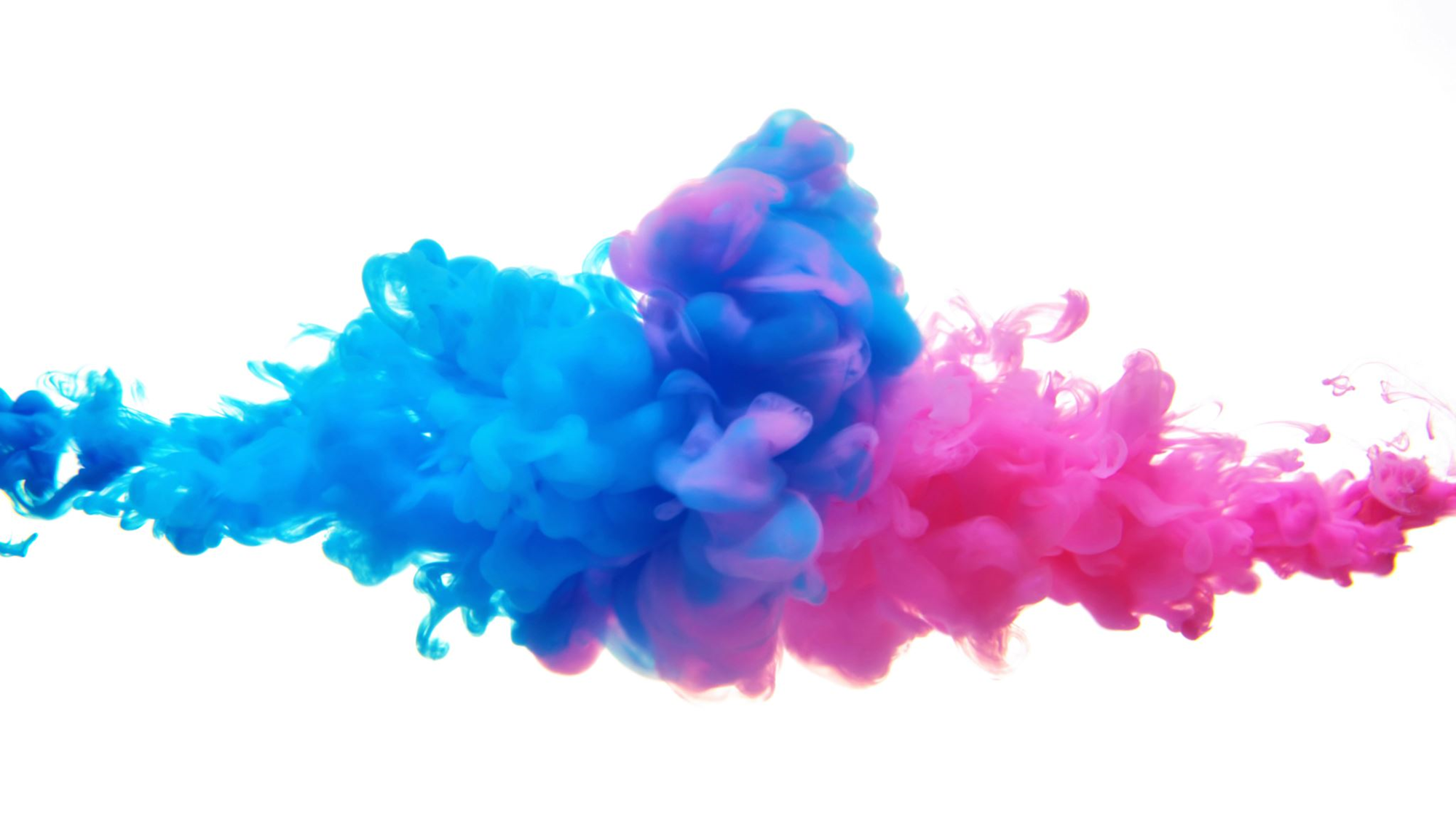 2
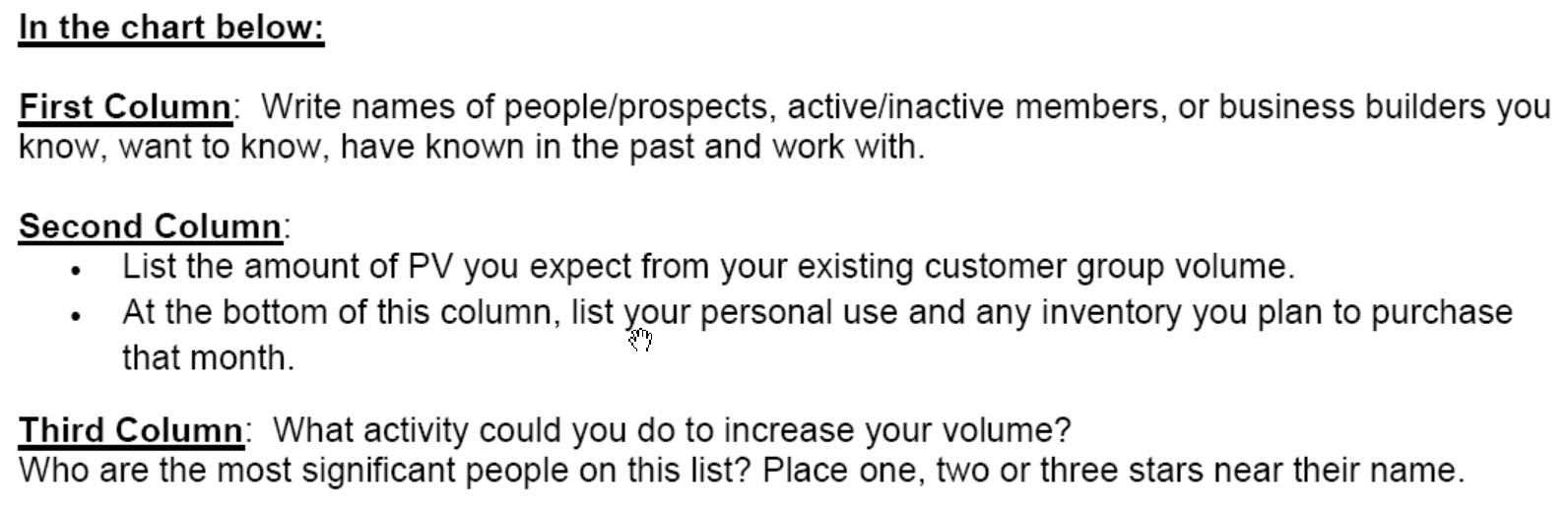 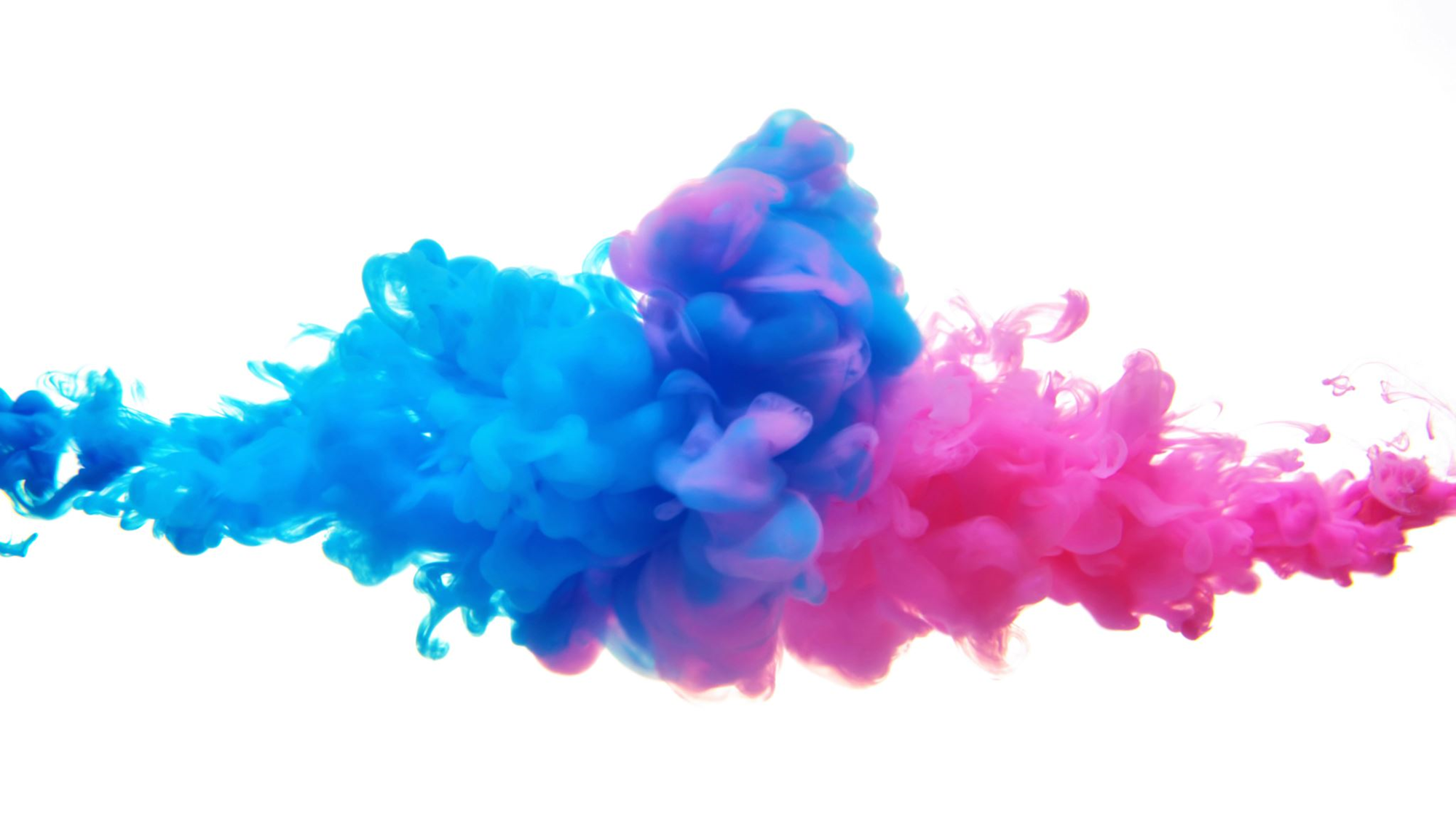 3
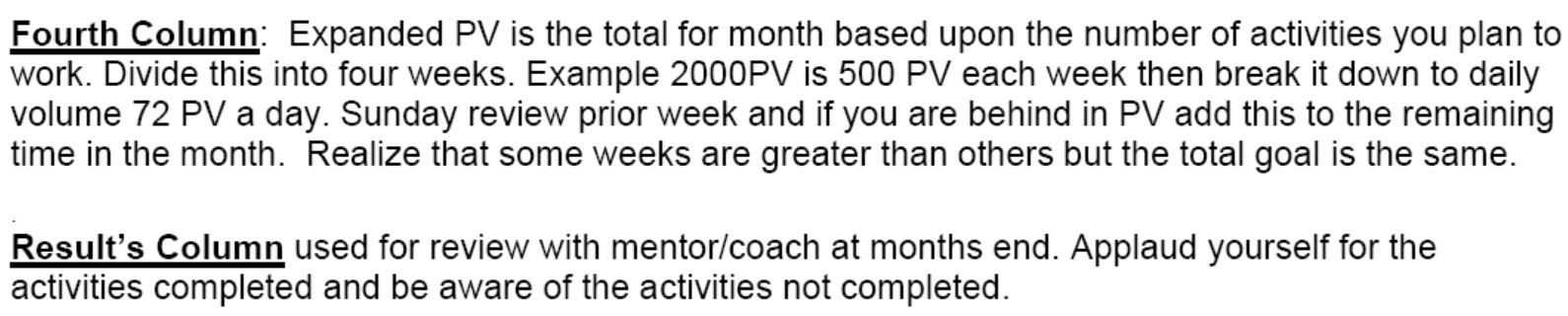 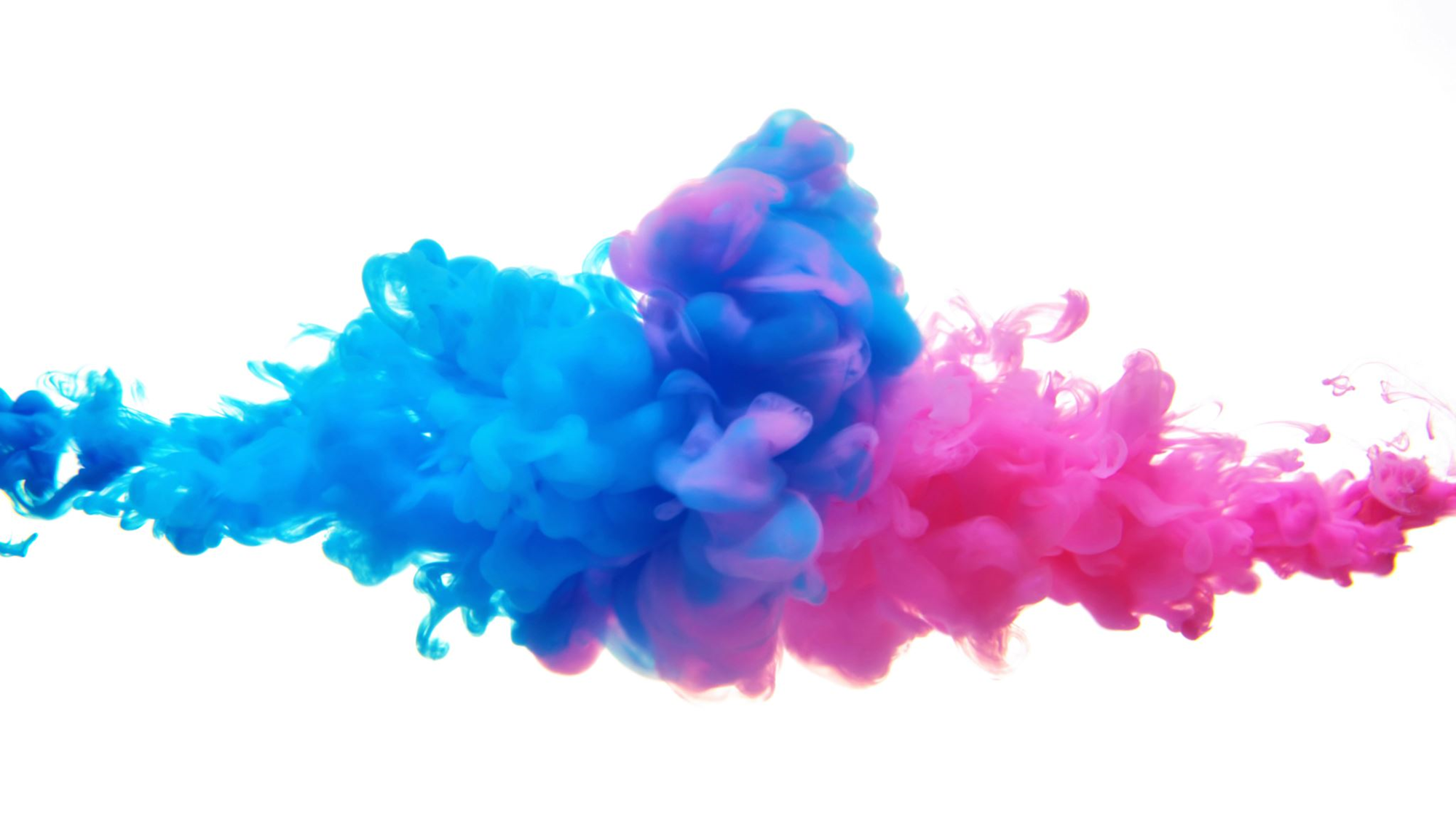 4
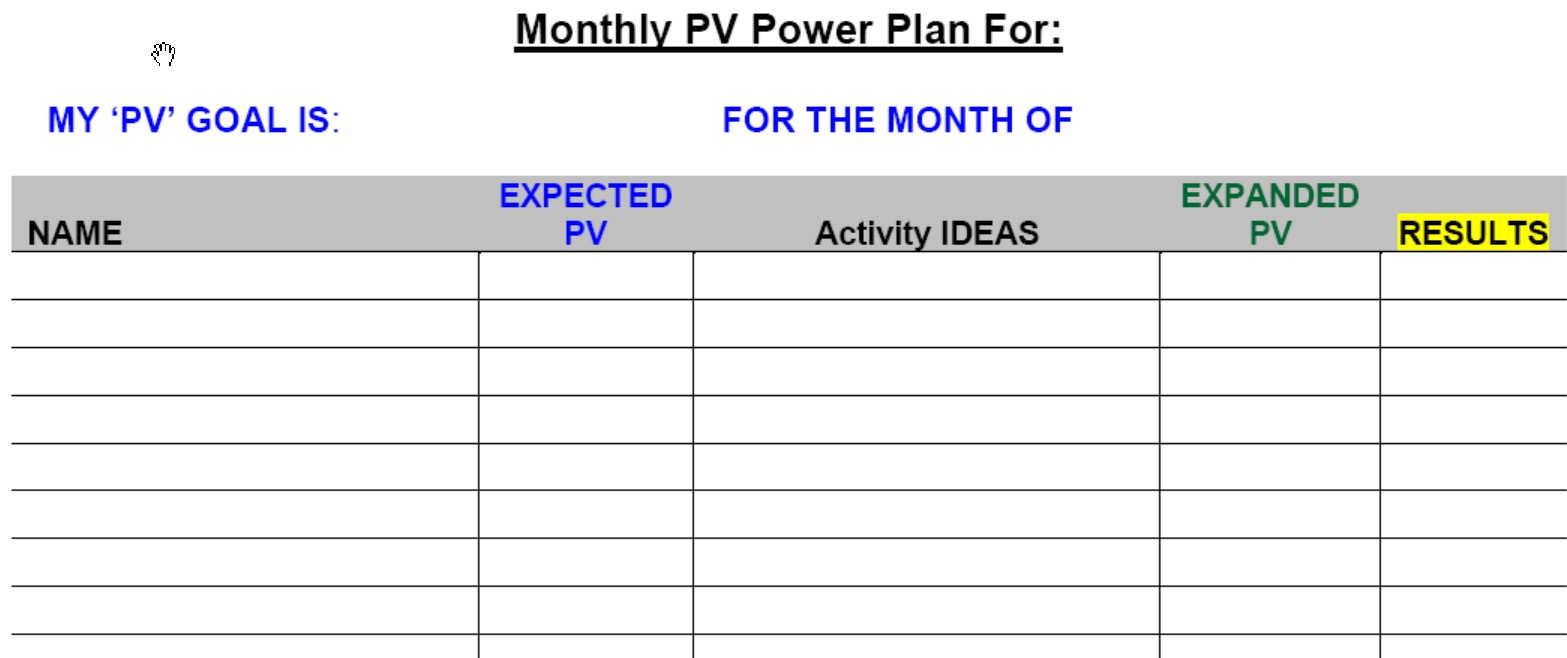 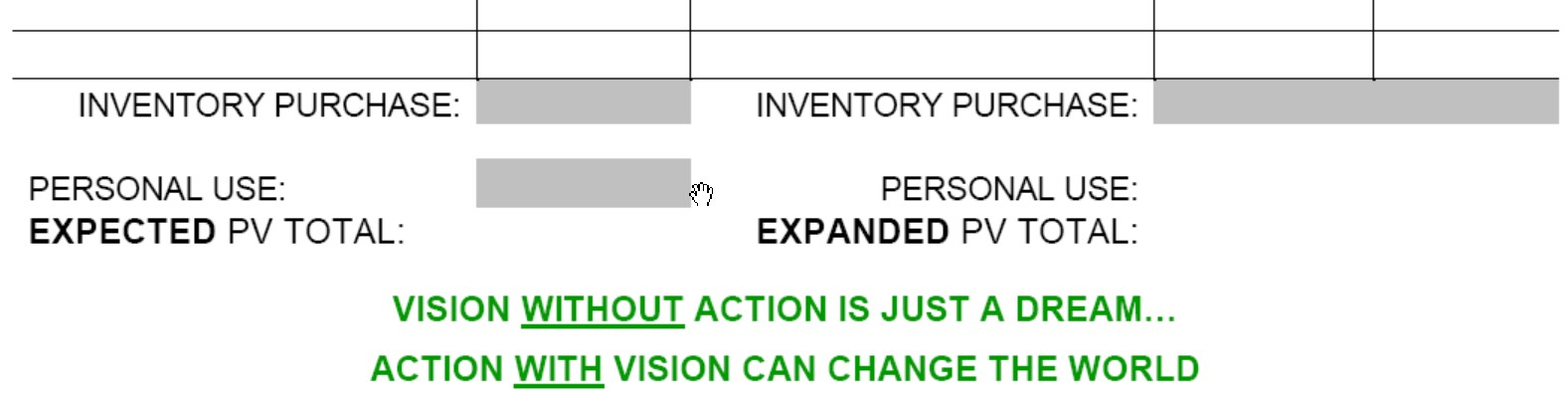 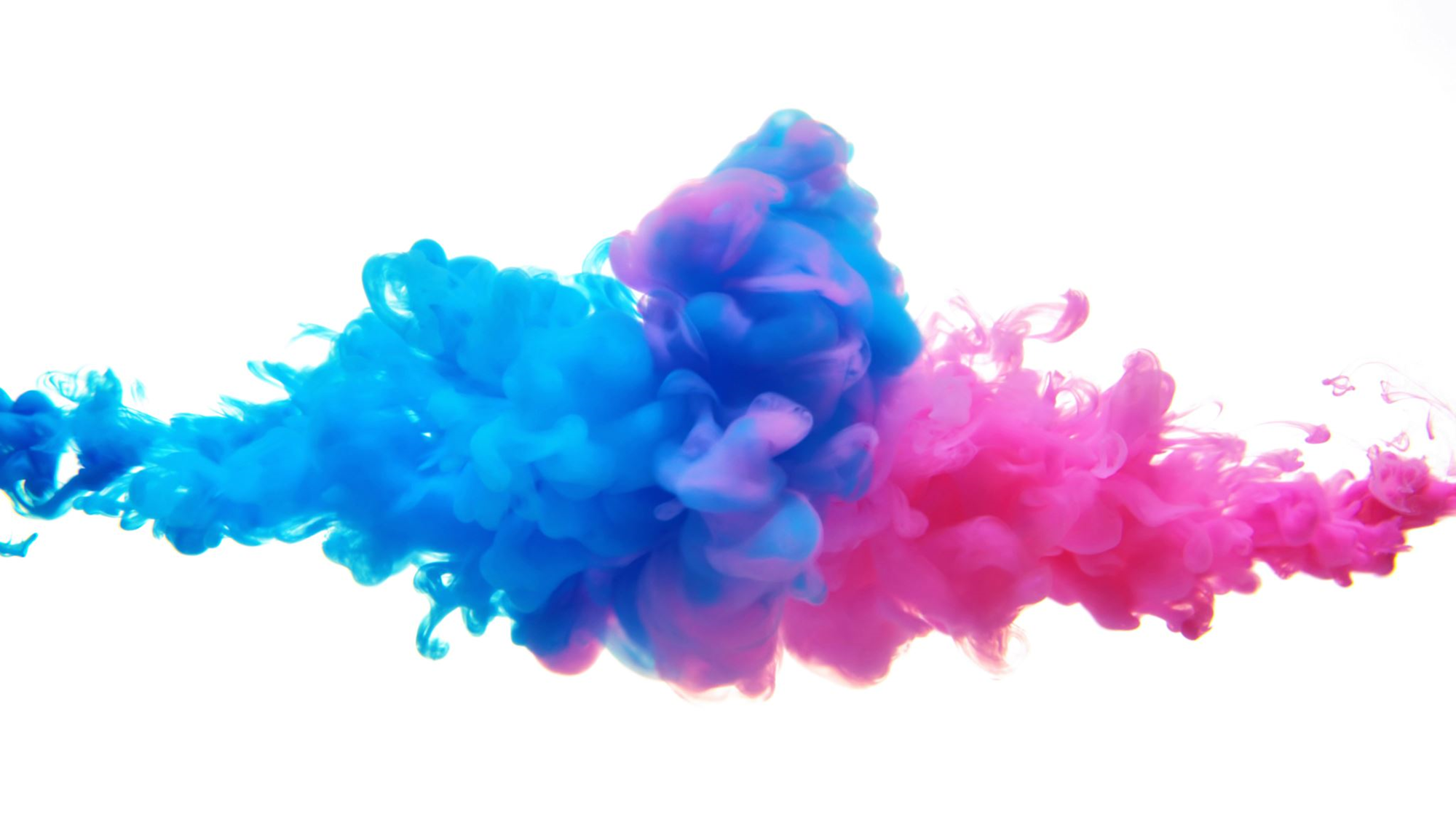 5
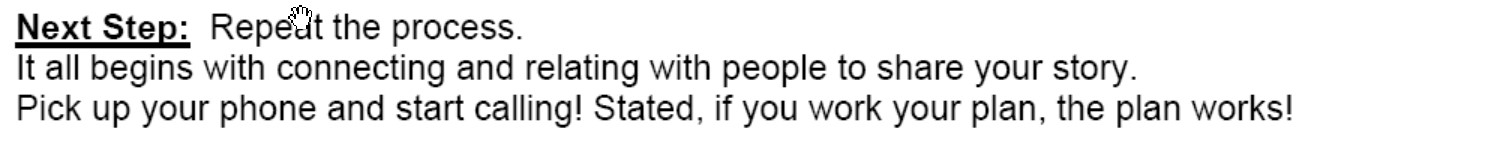 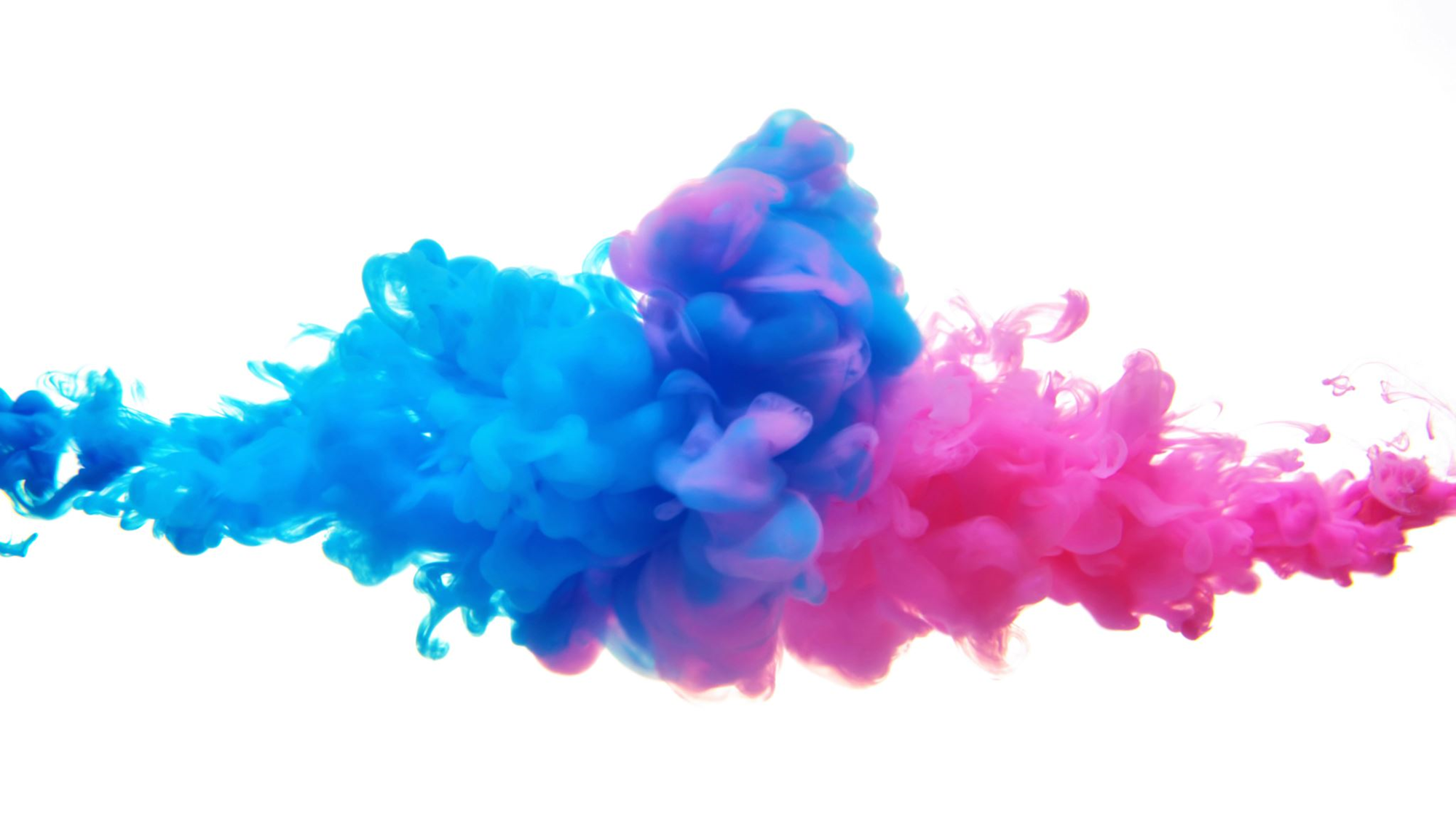 6
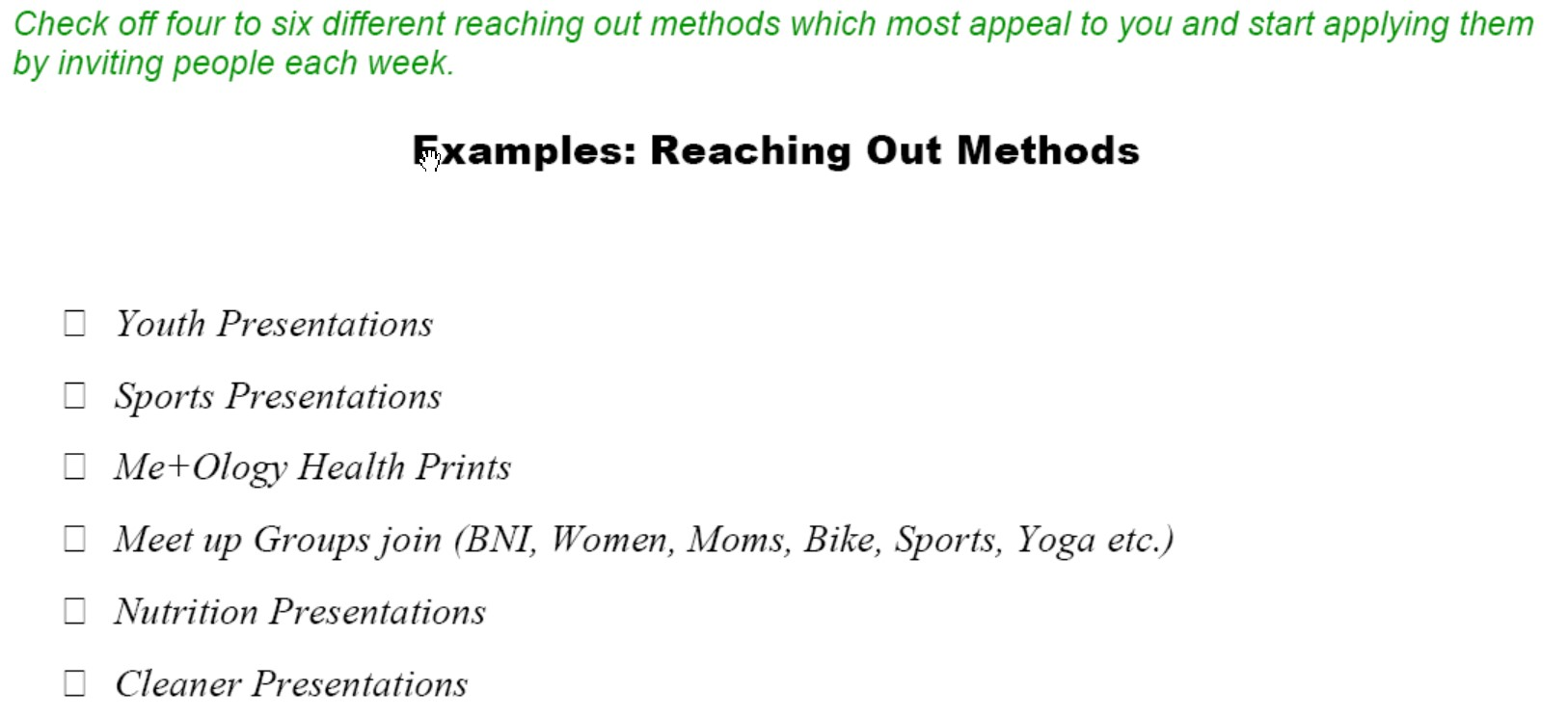 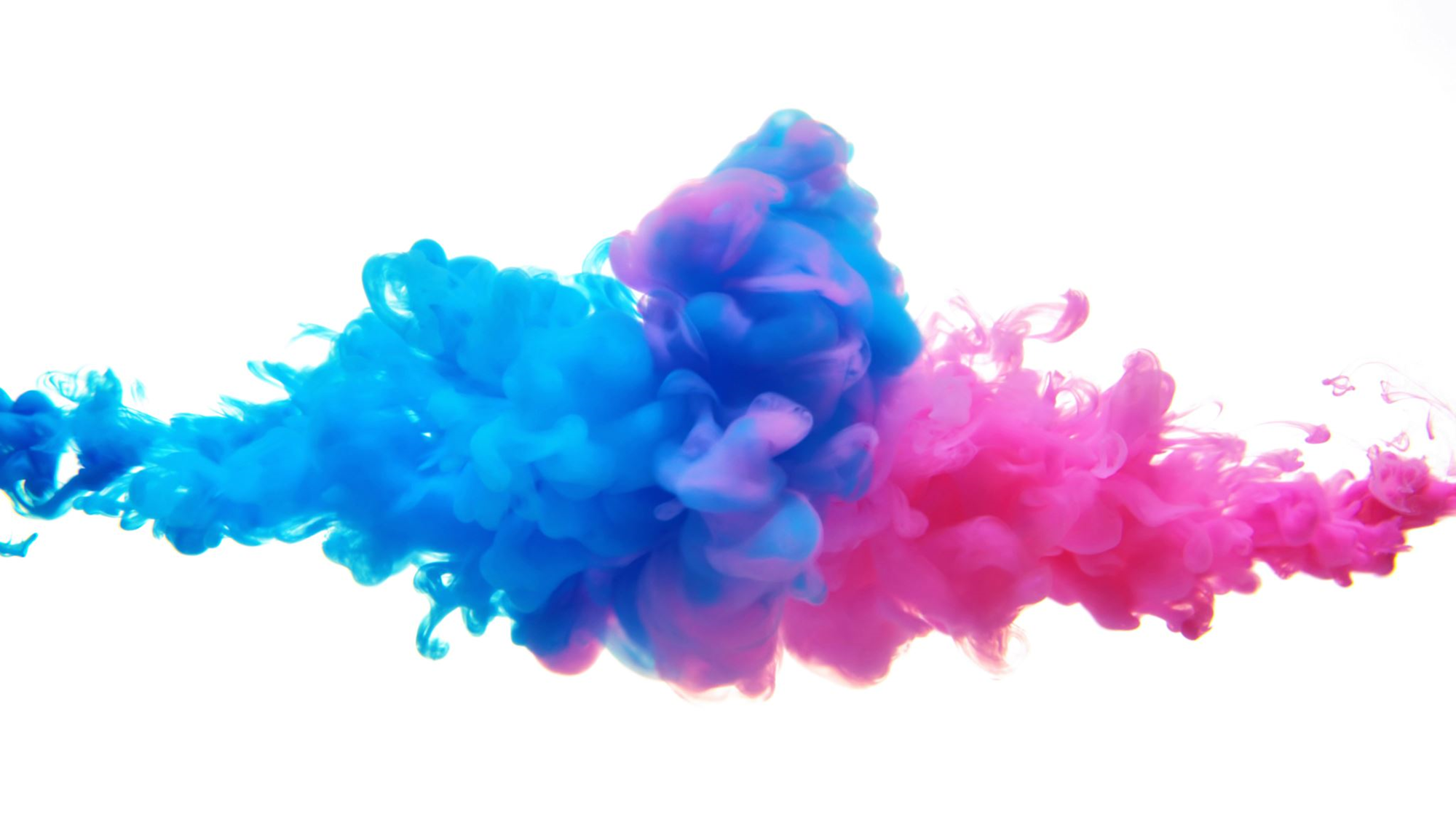 7
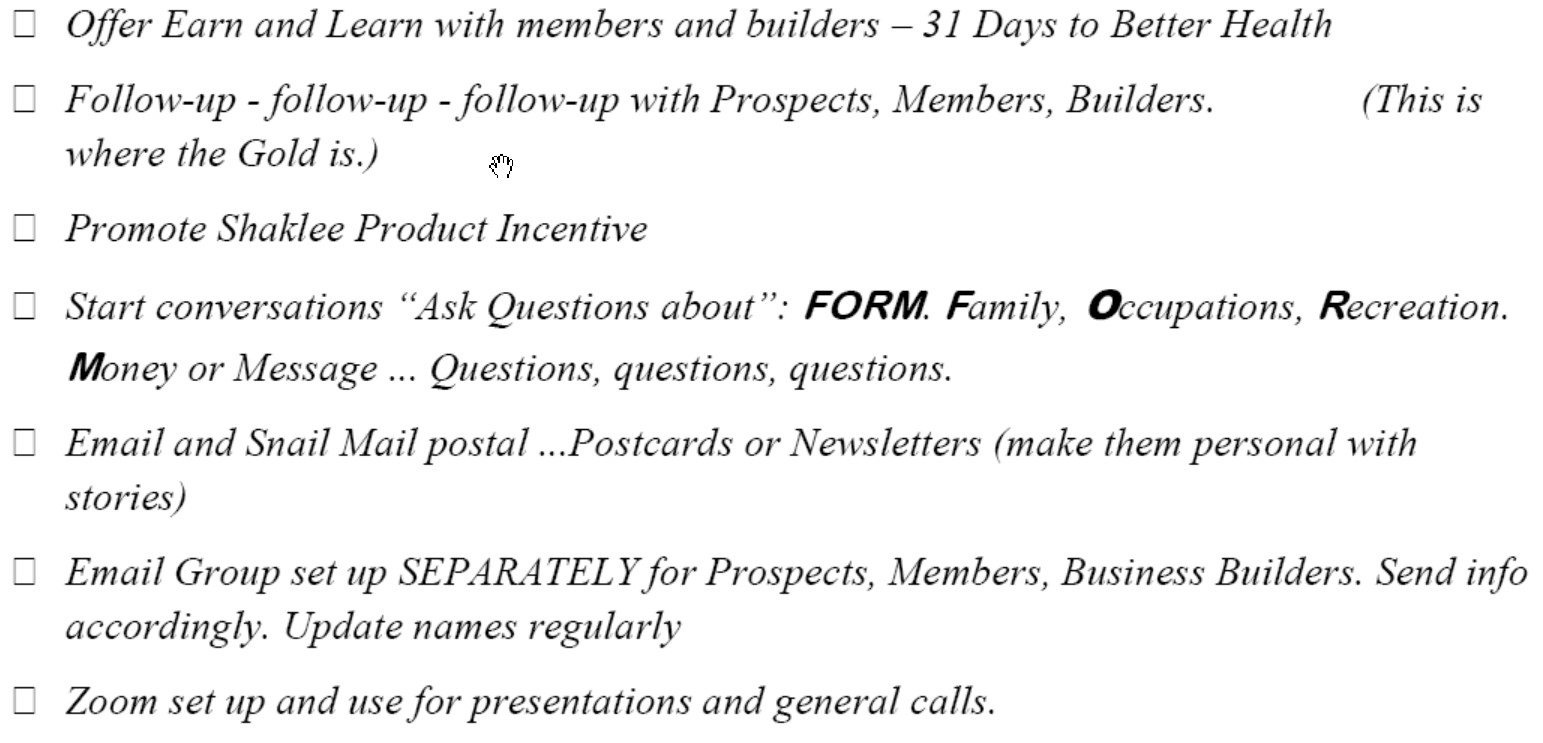 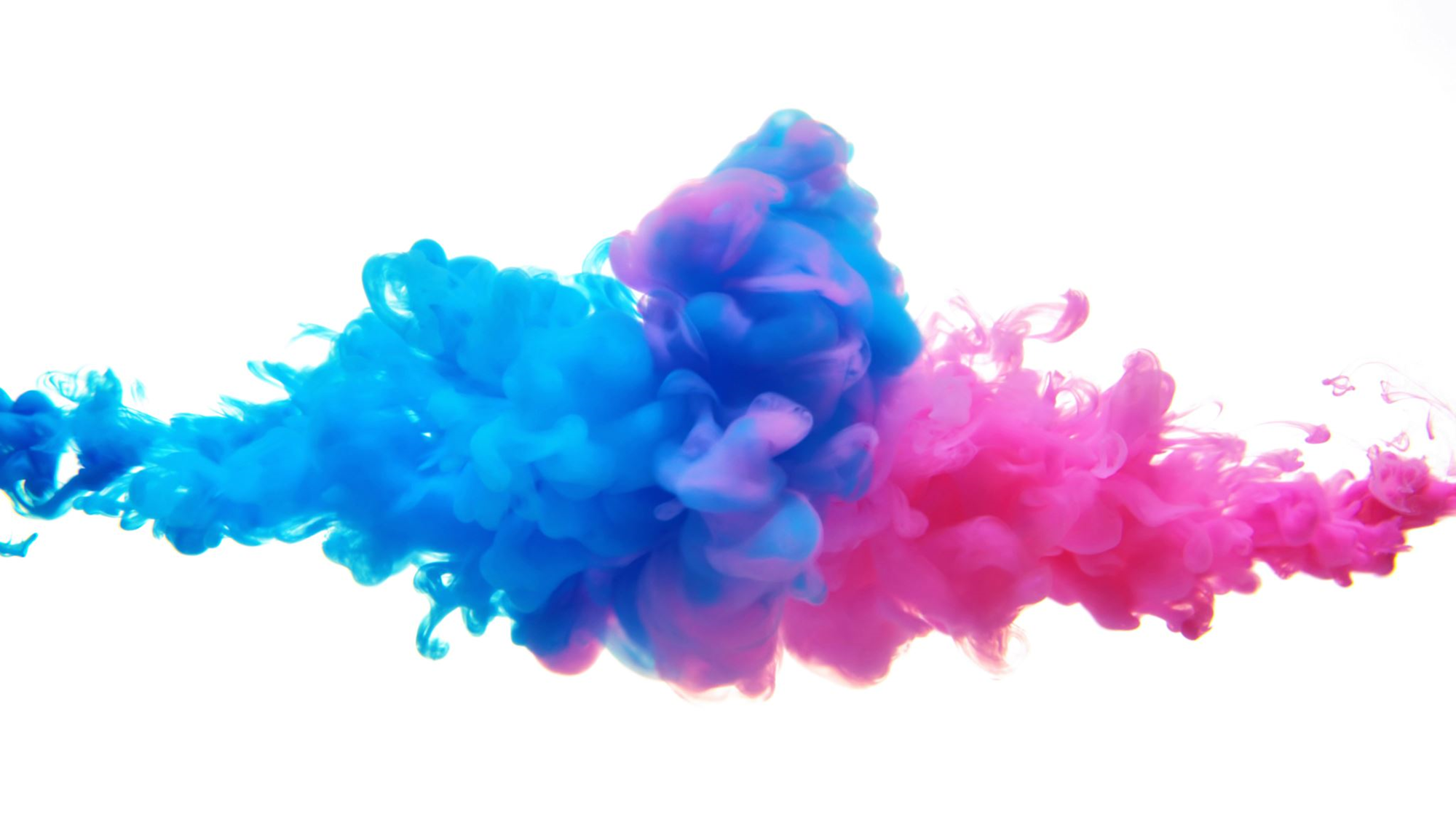 8
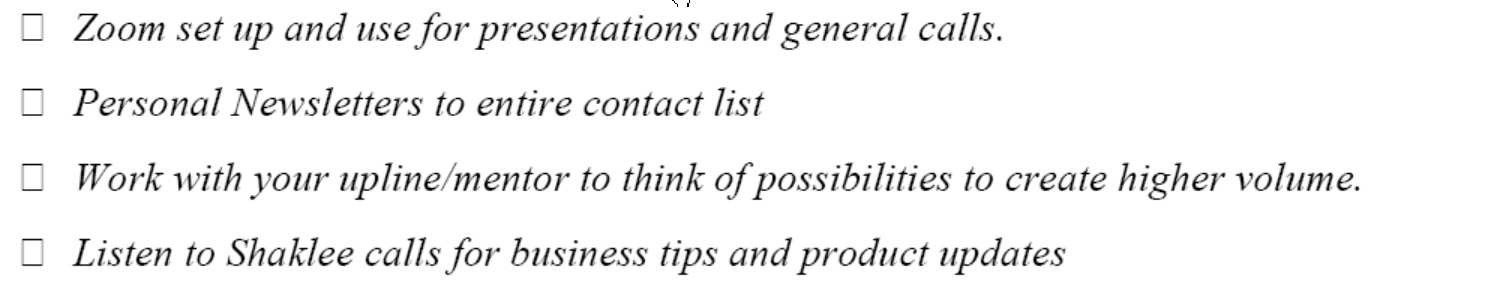 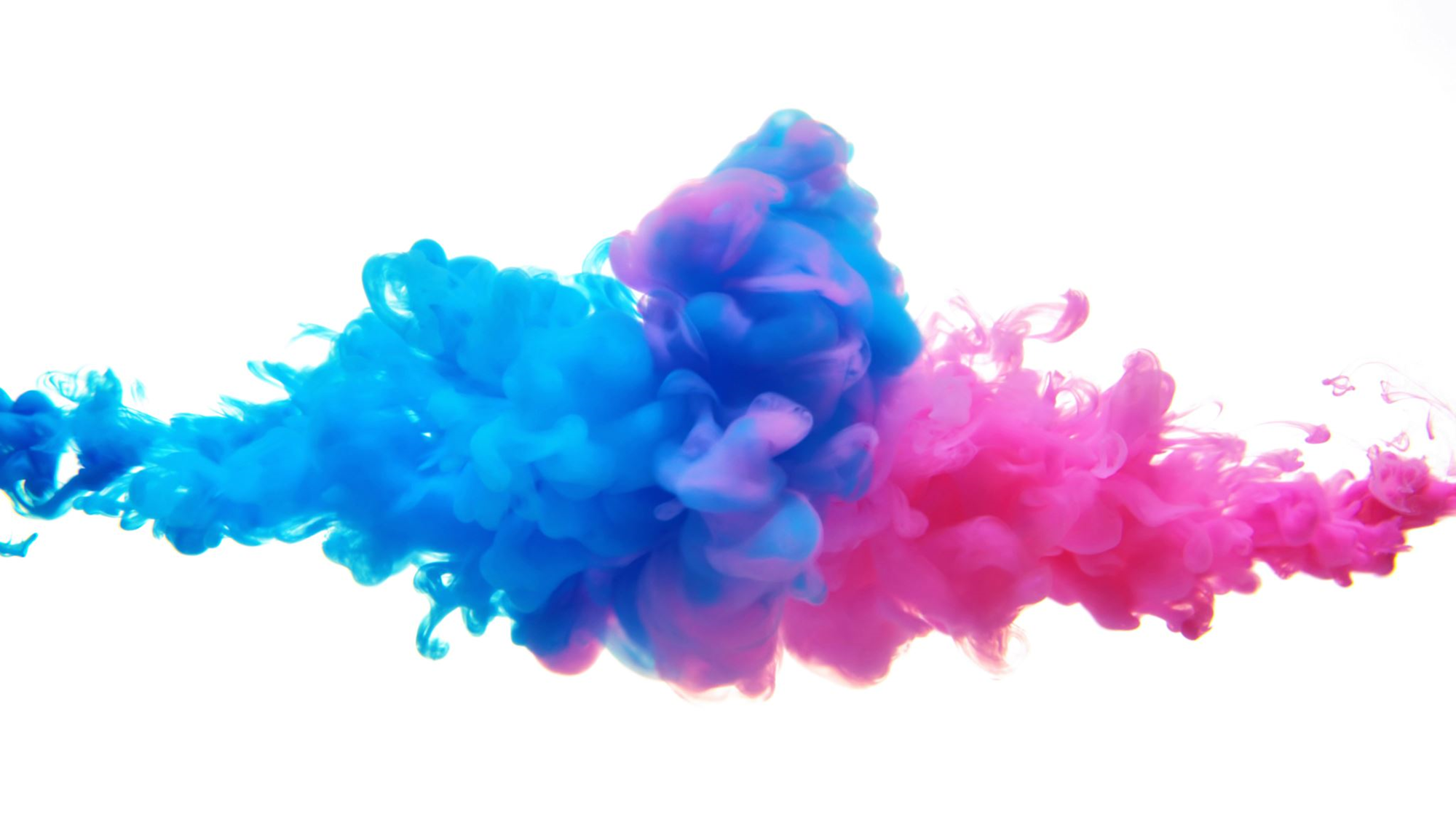 9
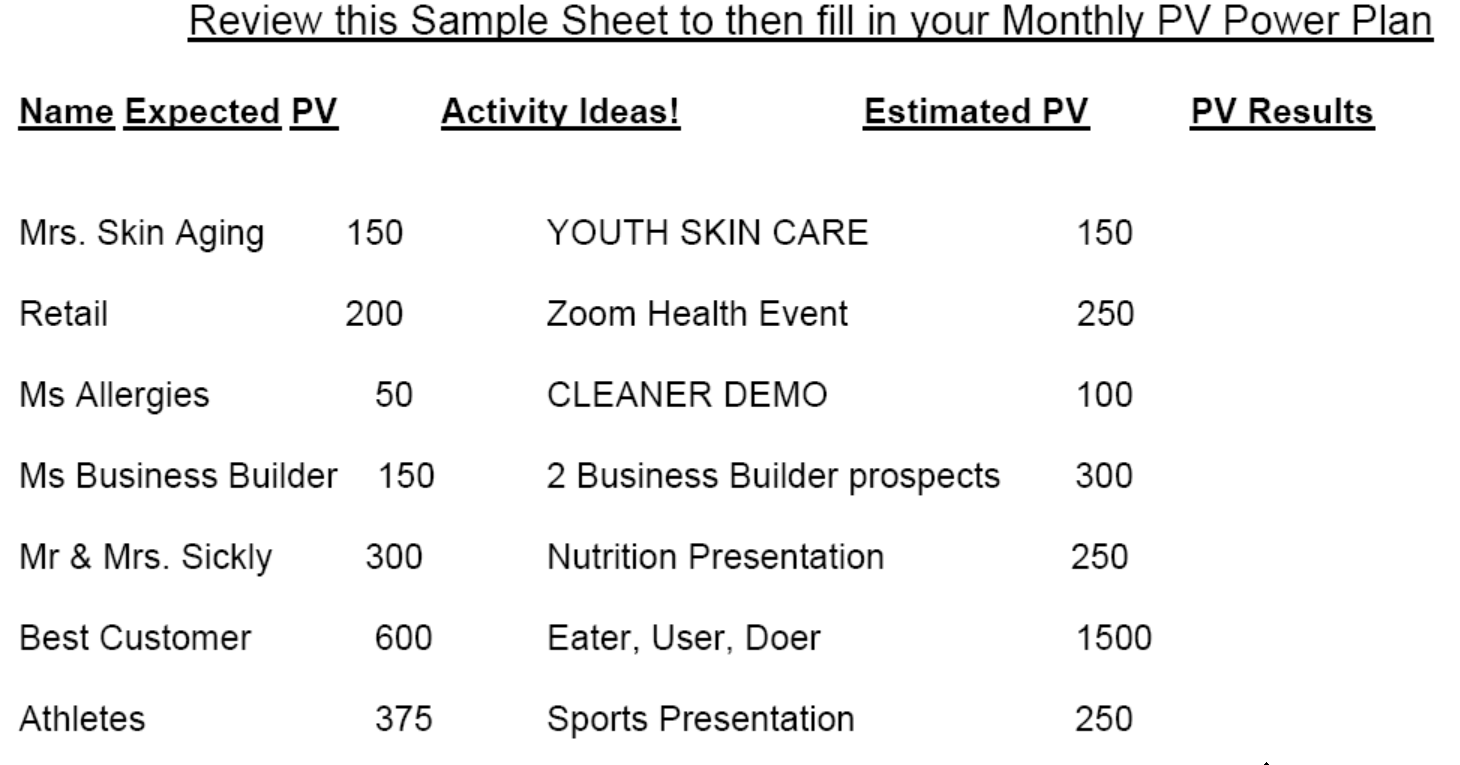 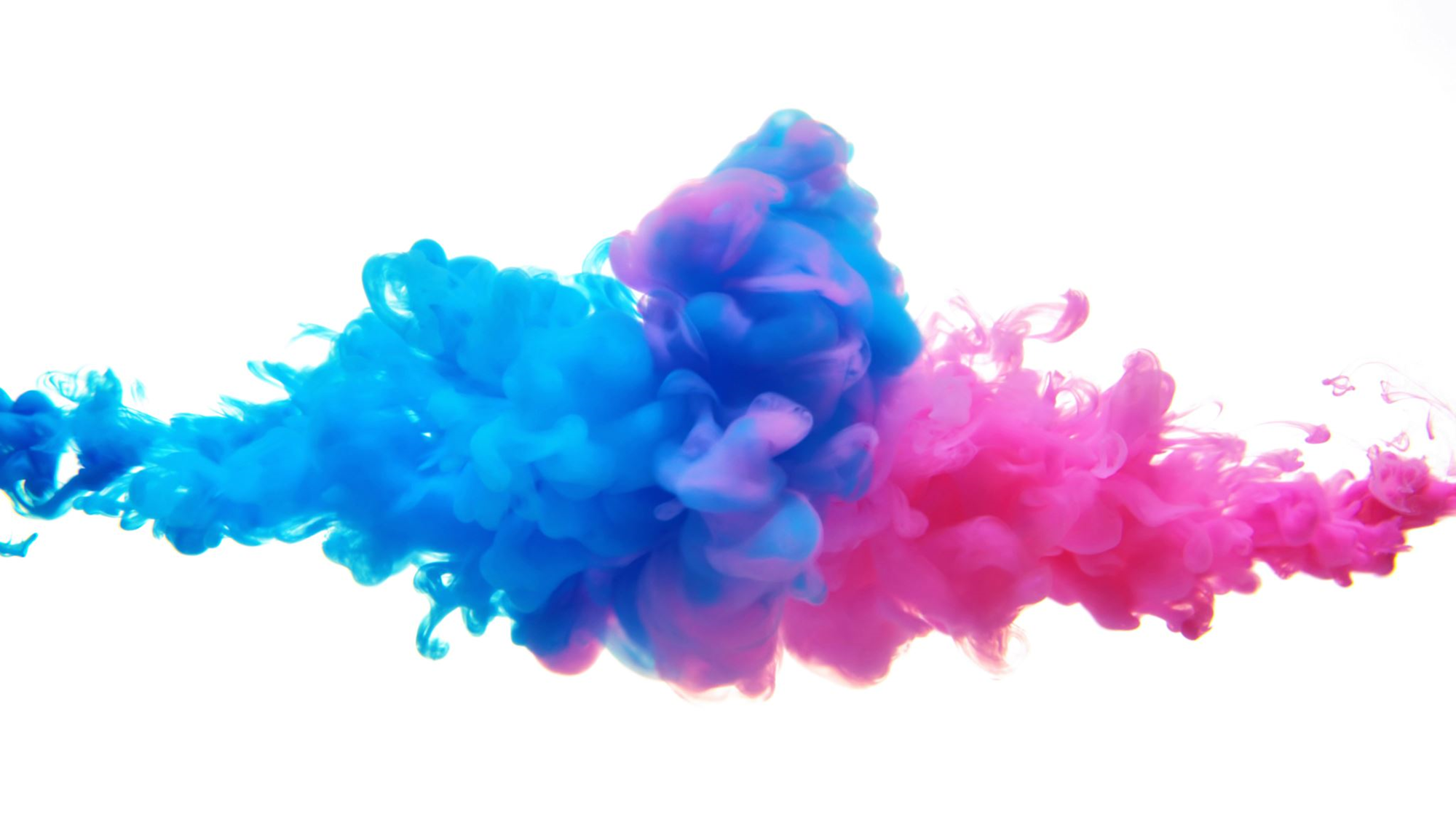 10
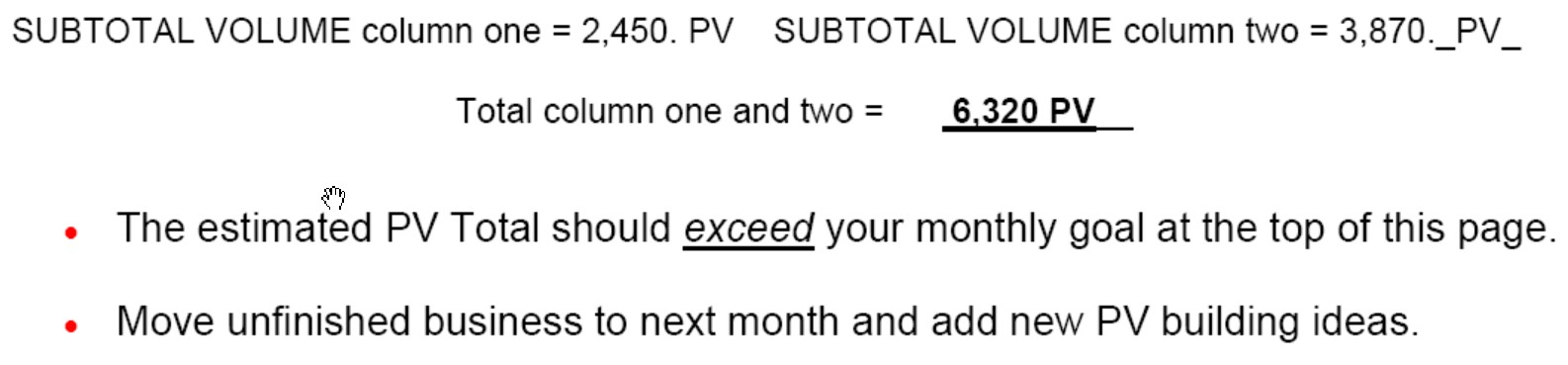 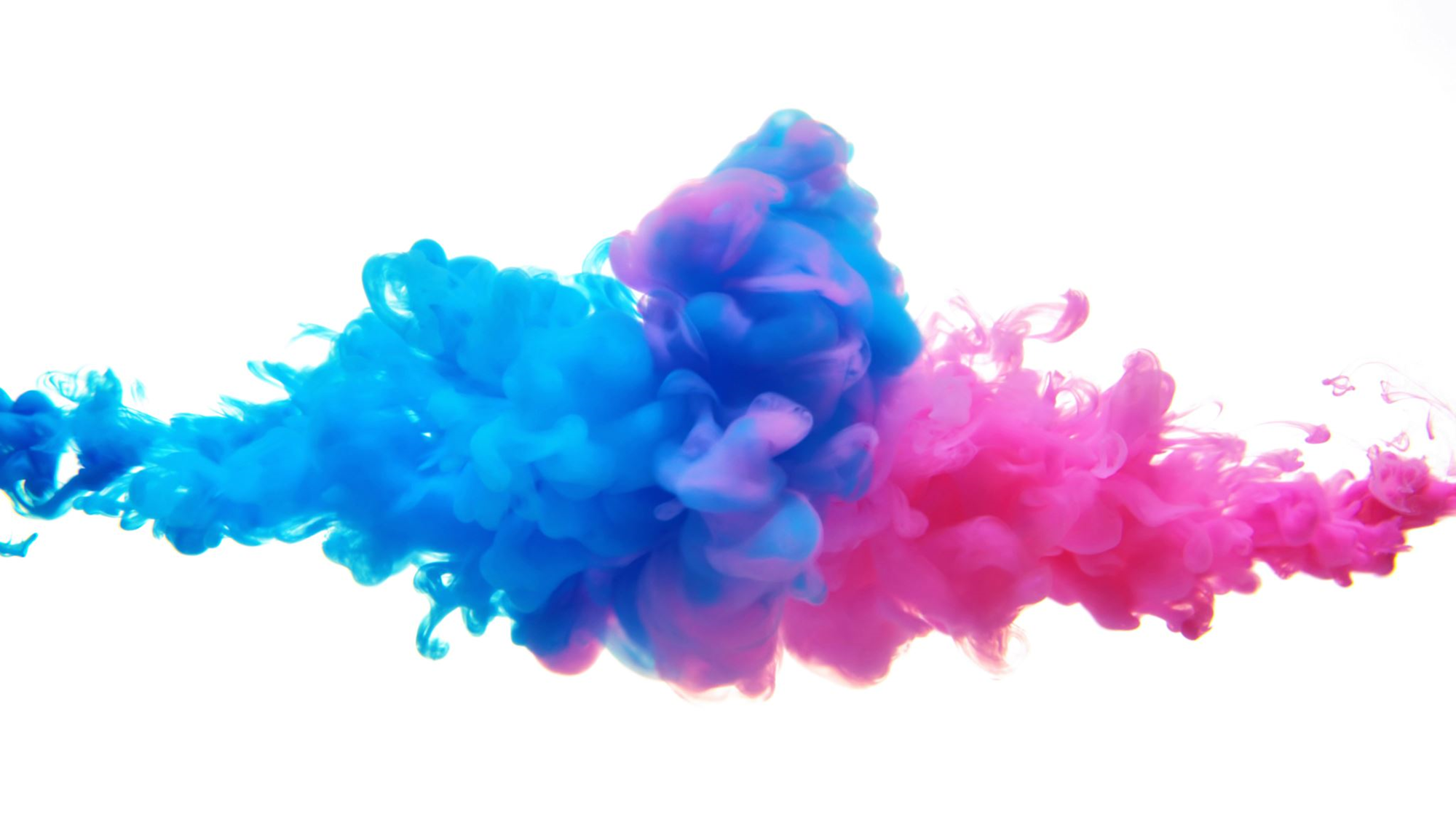 11
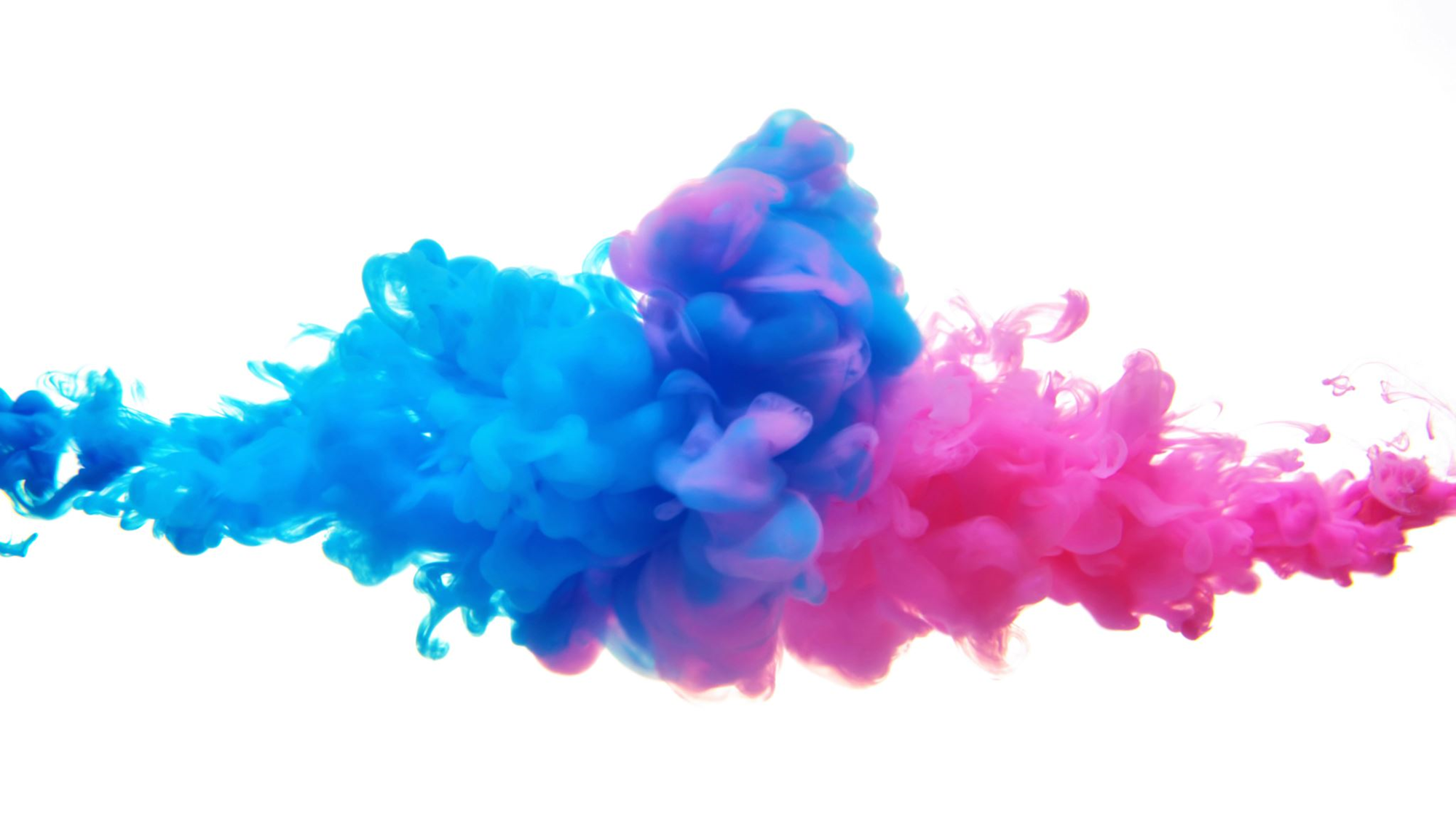 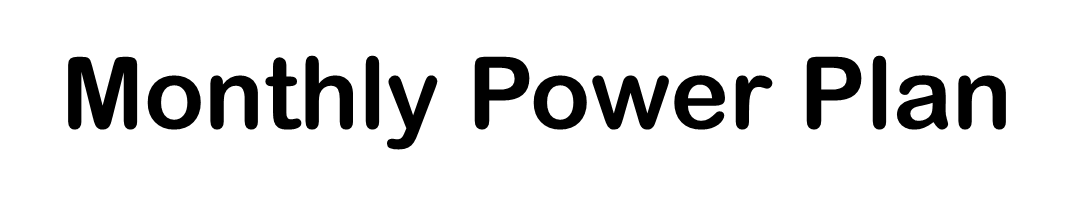 3/11/2024
Sample Footer Text
12